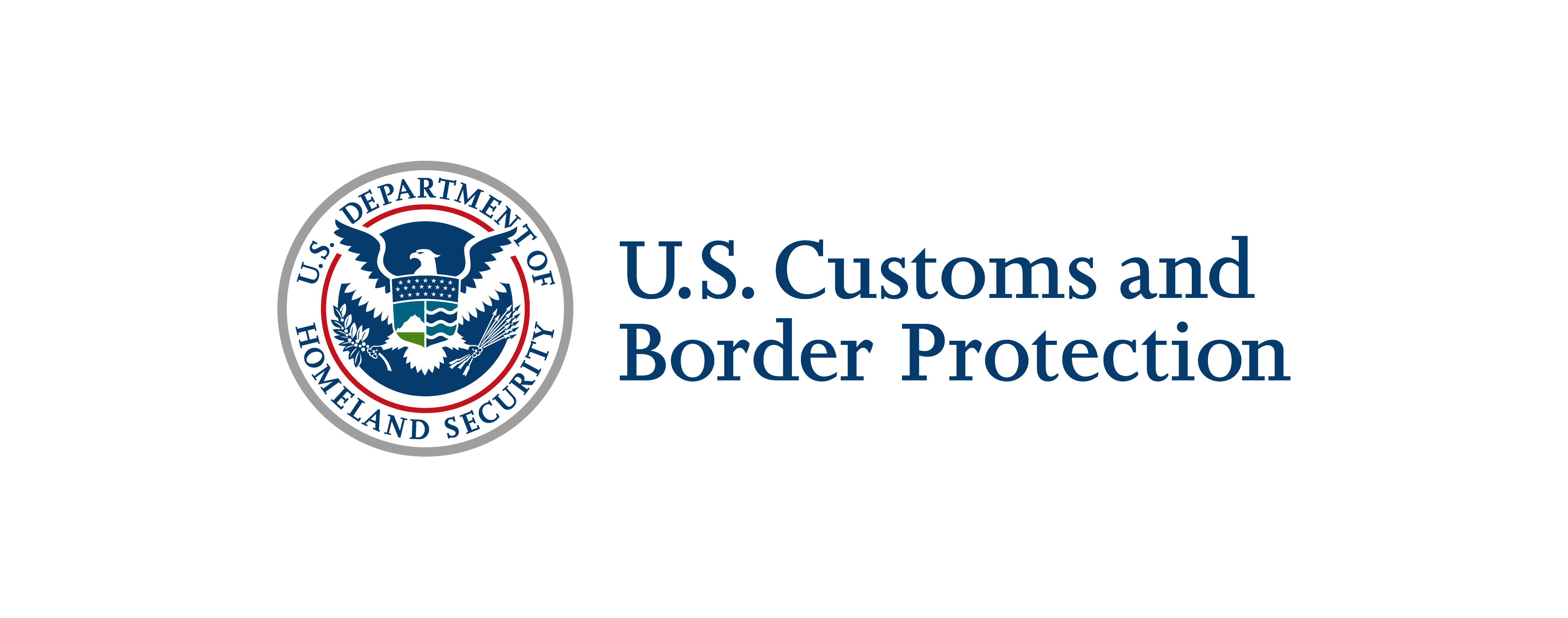 Organization of American States
Inter-American Committee on Ports

3rd Hemispheric Conference on Port Security 

Punta Cana
Dominican Republic
April 8, 2008
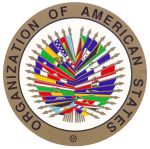 CBP’s Mission….
Preventing the entry of terrorists and their weapons while facilitating legitimate trade and travel
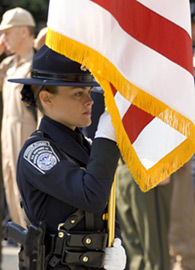 It is a Challenging Task
1,900 miles of border with Mexico
5,000 miles of border with Canada
326 “ports of entry”—official entry or crossing points
142 Border Patrol stations
On a Typical Day….CBP Processes:
1,200,000 passengers and pedestrians
69,390 truck, rail and sea containers
Layered Enforcement Strategy
Advance electronic information analysis and targeting of high risk shipments
The 24-Hour Rule and the National Targeting Center (NTC)

Using advanced inspection technologies
Non-intrusive Inspection Technologies (NII)

Pre-screening high-risk shipments prior to arrival in the U.S. 
Container Security Initiative (CSI)
Secure Freight Initiative / 100% Scanning

Partnering with the trade community to increase supply chain security
Customs-Trade Partnership Against Terrorism (C-TPAT)
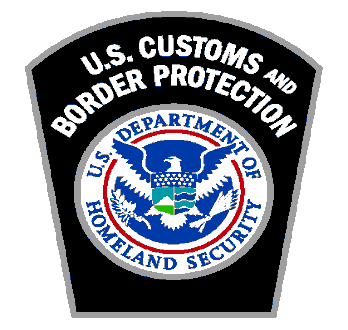 The World Customs Organization Framework of Standards to Secure and Facilitate Global Trade
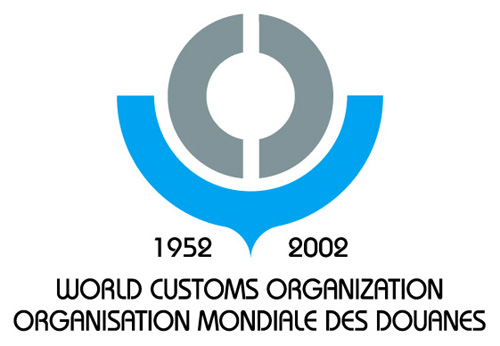 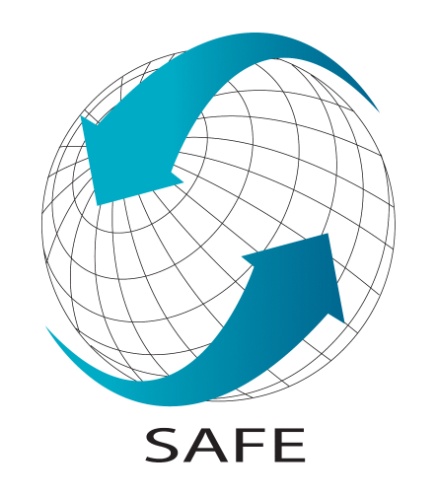 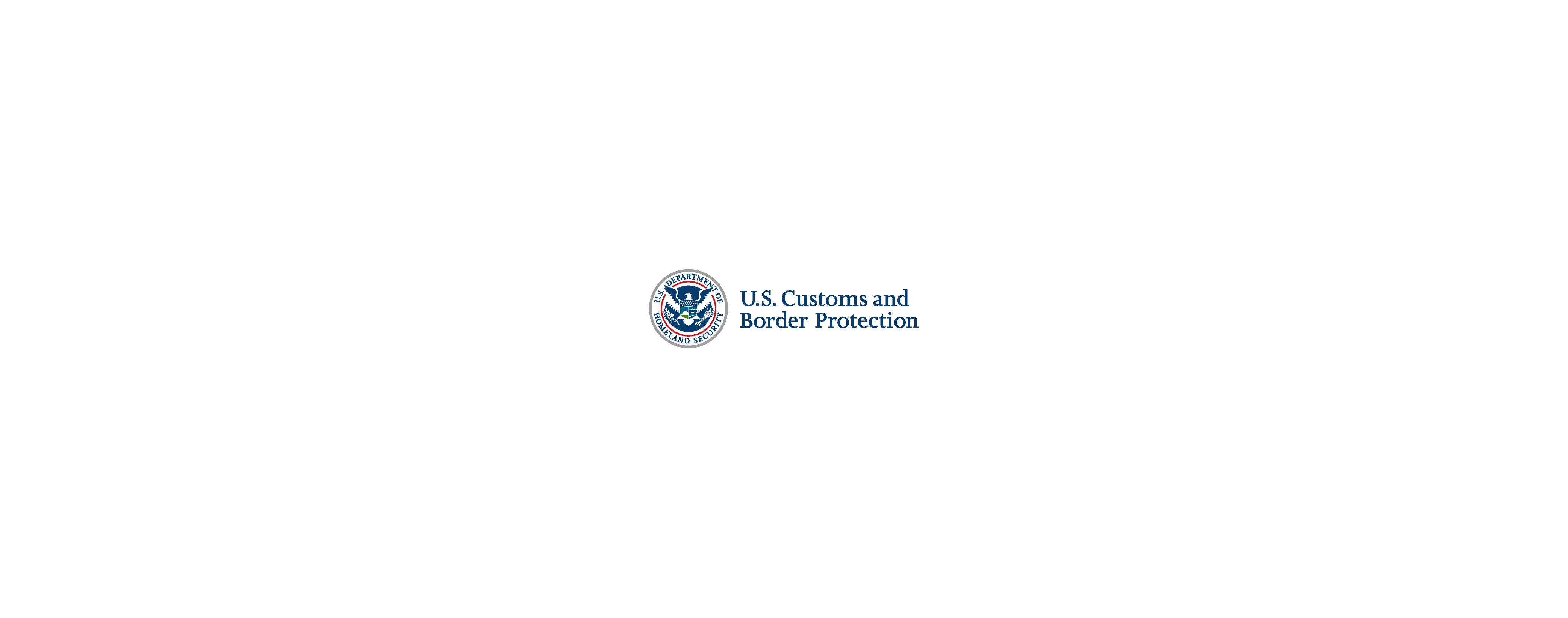 What is the WCO Framework?
Global standards for supply chain security
Unanimously adopted by the World Customs Organization (WCO) in June 2005
150 WCO Members have signed        Letters of Intent
Based on best practices in WCO Member customs administrations
22 of 34 OAS Members Signed
Argentina
Bahamas
Bolivia
Brazil
Canada
Chile
Costa Rica
Dominican Republic
Ecuador
El Salvador
Guatemala
Haiti
Honduras
Jamaica
Mexico
Nicaragua
Panama
Paraguay
St. Lucia
Trinidad and Tobago
U.S. 
Uruguay
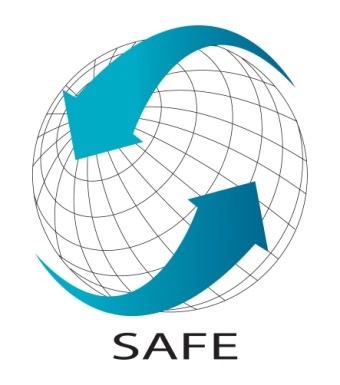 WCO’s Framework of Standards
FOUR CORE PRINCIPLES
Advanced electronic information 
Risk management
Outbound inspection
Business 

TWO PILLARS
Customs-to-Customs Pillar
Customs-to-Business Pillar
Supply Chain Security Program and the WCO Framework
World Customs Organization lays out framework of standards to secure and facilitate global trade
Framework Based on 2 Pillars
Customs-to-Customs Network Arrangements
Customs-to-Business Partnerships
Supply Chain Security Program falls under the Customs-to-Business Pillar
Main focus is creation of an international system for identifying private businesses that offer a high degree of security guarantees in respect to their role in the supply chain
Benefits of SAFE
Nations:
Security and facilitation of trade
Economic growth and development
Improved revenue collection
Economic and social protection
Support of foreign investment

Customs:
Exchange of accurate electronic information in a timely manner
Improved control of imports and exports
Better allocation of resources
Customs reform and integrity improvement
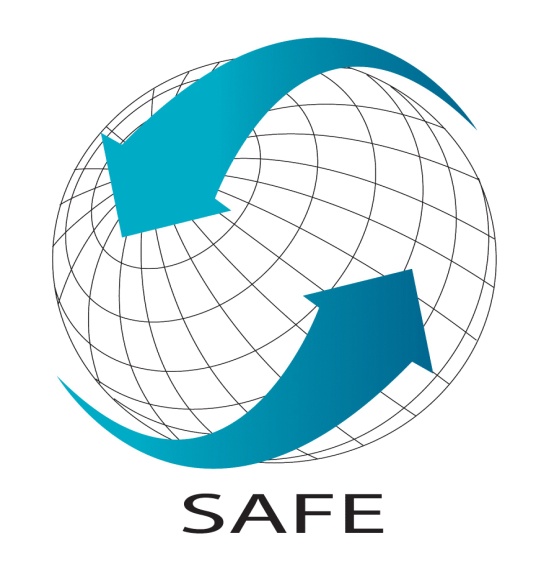 Customs-Trade Partnership Against Terrorism
What is C-TPAT?
CBP and Industry Leaders working together to enhance national security and facilitate legitimate cargo.
Strengthening the international supply chain through the exchange of ideas, knowledge, and “best practices”.
Builds upon existing Customs Industry Partnership Programs (IPP).
Carrier Initiative Program (CIP)
Americas Counter Smuggling Initiative (ACSI)
C-TPAT
C-TPAT is the largest government-private sector partnership to emerge from the terrorist attacks on September 11, 2001.	

C-TPAT was launched in November 2001 with seven major importers who also saw the need for the focus on supply chain security.

The guiding principles for C-TPAT have been enhanced supply chain security, partnership, and a voluntary program.
Who is Eligible to Participate?
U.S. Importers of Record
Carriers (Highway, Rail, Sea, Air)
U.S. Marine Port Authority/Terminal Operators
U.S. Air Freight Consolidators
Ocean Transportation Intermediaries and Non-Vessel Operating Common Carriers (NVOCC)
Mexican and Canadian Manufacturers
Licensed U.S. Customs Brokers
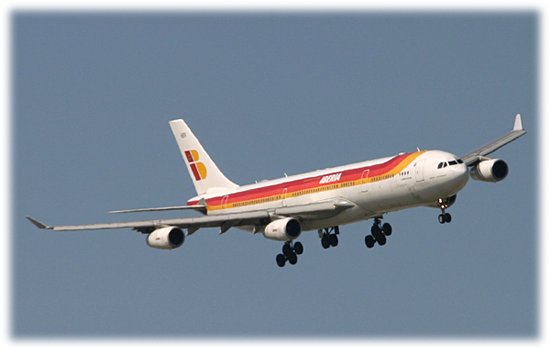 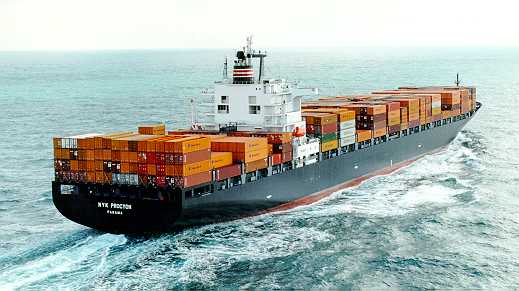 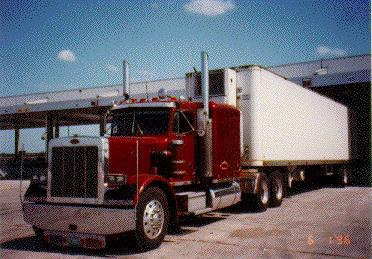 C-TPAT Security Criteria
Security Criteria for importers

Business Partner Requirements 
Documentation that they are a C-TPAT member 
Non-C-TPAT member, written or electronic confirmation  meeting C-TPAT 
  security criteria

Container Security
 Written sealing procedures (PAS ISO 17712 seal)
 Seven-point inspection prior to loading / upon receipt 
 Container Storage, secure locations, preventing of unauthorized entry into    
   container or storage area

Physical Access Controls
Visitor procedures (including deliveries and mail) – Logbooks, visitor 	   
  badges, escorted access
Employment Procedures – Identification system
C-TPAT Security Criteria
Personnel Security 
Procedures must be in place to screen prospective employees and to 
  periodically check current personnel (Background, employment history)
Personnel termination procedures must be in place to remove access

Procedural Security – 
Document processing – accurate, complete & safeguarded
Manifesting procedures – accurate and timely

Security Training and Awareness
A threat and security awareness program should be established for all employees
Employees must be made aware of the procedures the company has in place to address a situation and how to report it
C-TPAT Security Criteria
Physical Security
Cargo handling and storage facilities must have physical barriers that guard against unauthorized access

Information Technology Security
Anti-virus software/ Firewalls
IT security policies, procedures and standards must be in place   and provided to employees in the form of training
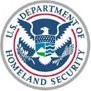 C-TPAT Achievements April 2, 2008
8,265 Certified Partners:
5 Field Offices; 156 staffing goal had been reached in December 2006
Houston and Buffalo field offices being established.  50 additional personnel to be added in 2008.
7,359 Total Validations Completed
6,465 Initial Validations Completed 
679 Re-Validations Completed

522 total suspensions/removals (256 Highway Carriers) 

Security Criteria Implemented:
Importers, Sea Carriers, Highway Carriers. Rail Carriers, Foreign Manufacturers, Customs Brokers, Mexico Long Haul Highway Carrier and Port Authorities/Terminal Operators, Air Carriers
Safe Port Act
Recognizes the critical role of CBP in securing our nation’s border against terrorism by securing the supply chain and facilitating legitimate trade.
SAFE Act Requires CBP:

Certify new applicants within 90 days

Validate all partners within one year of certification

Revalidations not less than once every four year
Third party validation pilot program
C-TPAT Benefits
Securing the Homeland

As part of contingency planning, C-TPAT partners will be the first to participate in the restoration of trade

 Reduced Examinations

 Front of line treatment

 Assigned Supply Chain Security Specialist

 Access to other programs (Free And Secure Trade (FAST), Importer Self Assessment (ISA)

Supply Chain Security Conferences hosted by C-TPAT yearly
Mutual Recognition
C-TPAT and a foreign customs administration jointly recognize the security provisions of each other’s business partnership programs.
Origin
Transportation
Destination
Partnership Program
Partnership Program or C-TPAT
C-TPAT
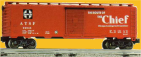 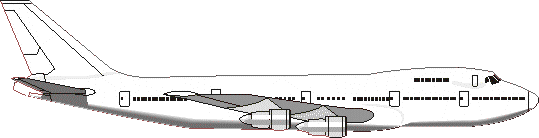 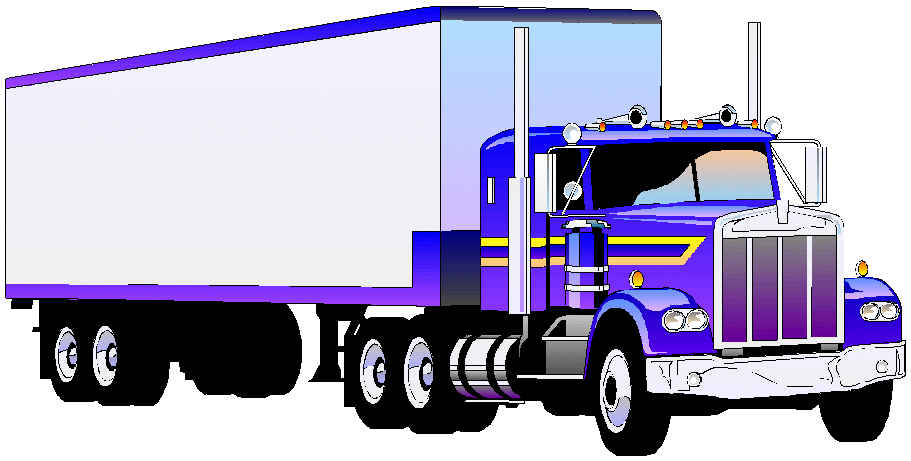 Mutual Recognition
C-TPAT is currently working with…

New Zealand Customs Service (Secure Export Scheme)

Jordan Customs Department (Golden List)

Singapore Customs (Secure Trade Partnership)

European Union (Authorized Economic Operator)

Australian Customs Service (Authorized Economic Operator)

Canada Border Service Agency (Partners in Protection)
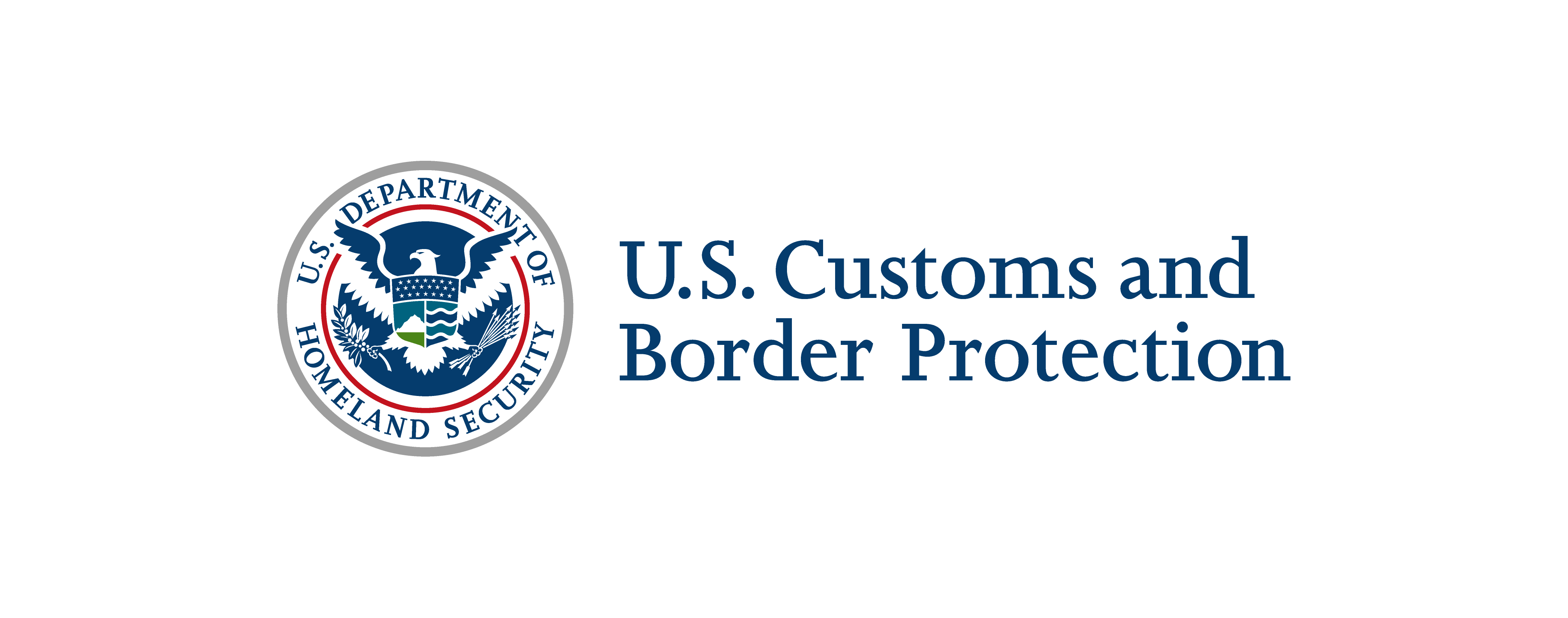 www.cbp.gov
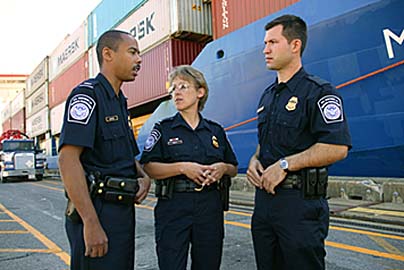 Carlos E. Ochoa
Program Manager, C-TPAT 
CBP Headquarters, Washington D.C.
(202) 344-2078
[Speaker Notes: .]